Az Észak-Alföldi régió energiastratégiája
Debrecen – 2014. március 18.
Fenntartható Energiagazdálkodás workshop
Szabó Valéria
Nemzetközi projektmenedzser
Az energiastratégia fogalma
Hosszú távú tervet jelent, egy meghatározott cél eléréséhez szükséges javaslatokat, cselekvéseket tartalmazza.
Az energiastratégiában az energetikai fejlesztések iránya szerepel, azok a tervek, javaslatok, melyek az energiagazdálkodással kapcsolatosak.
Az energiastratégia szintjei
EU-s energiastratégia – nincs egységes stratégia
EU célkitűzések
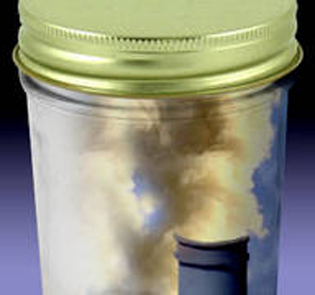 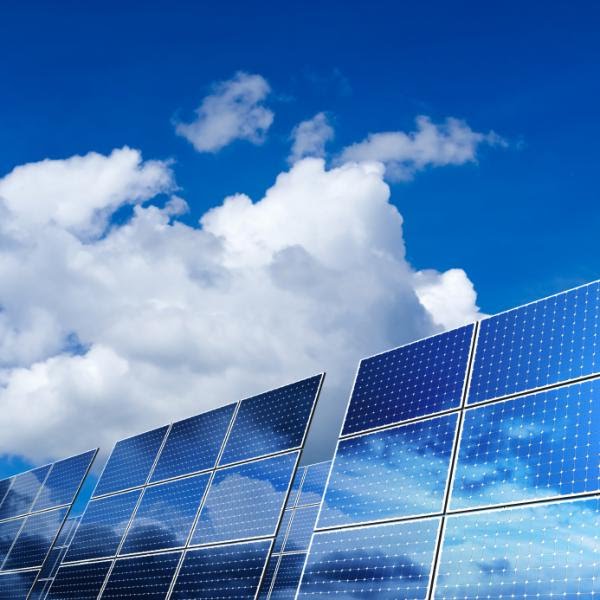 20
20
20
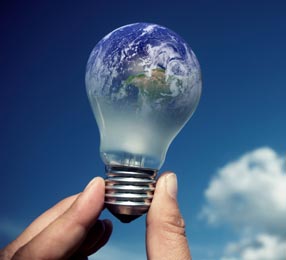 10
Az energiastratégia szintjei
EU-s energiastratégia – nincs egységes stratégia
Országos energiastratégia
 Magyarország energiapolitikája 2008-2020
Fenntarthatóság
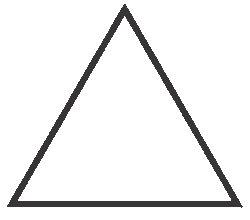 Versenyképesség
Ellátásbiztonság
Az energiastratégia szintjei
EU-s energiastratégia – nincs egységes stratégia
Országos energiastratégia
 Magyarország energiapolitikája 2008-2020
- Fenntarthatóság – Versenyképesség – Ellátásbiztonság

 Energetika és a közlekedéspolitika összefüggése

                                           - Tagállamok 
                                               együttműködése

                                             - Atomerőművek szerepe

                                             - Piaci verseny
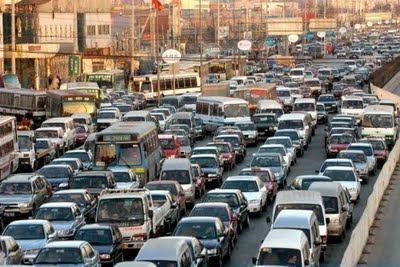 Az energiastratégia szintjei
EU-s energiastratégia – nincs egységes stratégia
Országos energiastratégia
 Magyarország energiapolitikája 2008-2020
Megújuló Stratégia
           - Célérték meghatározás: BAU („Business as usual”) & Policy
                                                                 - A megújulók hasznosítása: 
                                                                                energiapolitikai,
                                                                                versenyképességi,
                                                                                környezetvédelmi,
                                                                                vidékfejlesztési kérdés.
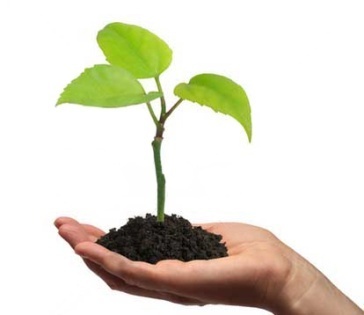 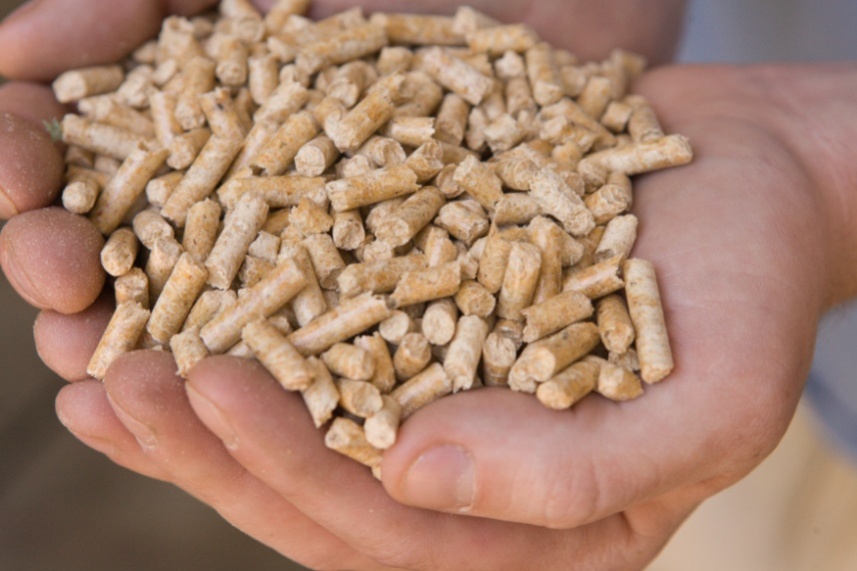 Az energiastratégia szintjei
EU-s energiastratégia – nincs egységes stratégia
Országos energiastratégia
 Magyarország energiapolitikája 2008-2020
Megújuló Stratégia
Magyarország fenntartható energiastratégiája
Nemzeti Cselekvési Terv
Regionális energiastratégia
Észak-Alföldi Regionális Energiastratégia – www.enerea.eu
Kistérségi energiastratégia
Hajdúszoboszlói kistérség hosszú távú energiastratégiája 2010-2020
Települési energiastratégia
Nagyhegyes hosszú távú energiastratégiája 2010-2020
Miért fontos az energiastratégia?globális, regionális szinten
Fosszilis energiahordozók dominálnak

 Az igény folyamatosan nő
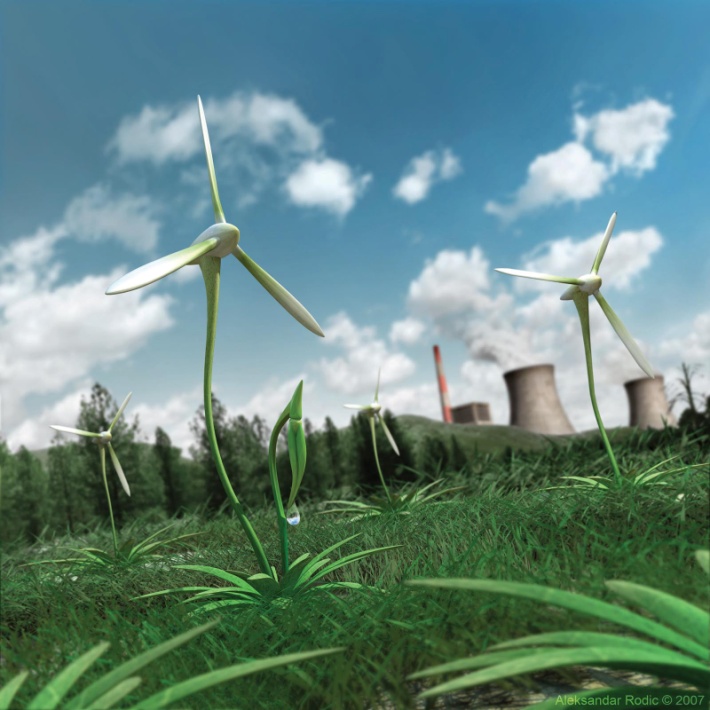 - Megújuló energiák nagyobb arányú felhasználása
Miért fontos az energiastratégia?globális, regionális szinten
Regionális energiastratégia
Figyelembe veszi:
        - kistérségek hagyományait
          - lakosság képzettségét
          - természeti adottságokat
          - határon átnyúló kapcsolatokat
          - önkormányzatok integráló erejét
          - gazdasági szereplőket
          - szakmai és civil szervezetek
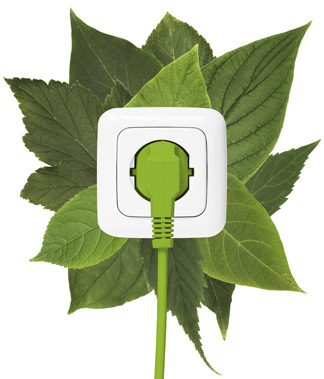 Regionális energiastratégia
Észak-Alföldi Régió energiastratégiája – 2010
Földrajzi jellemzés
Gazdasági – társadalmi jellemzés
A jelenlegi energiafelhasználás struktúrája
Potenciálok
SWOT-analízis
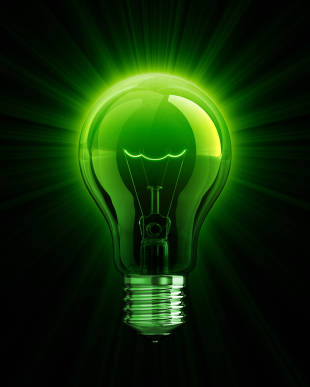 Regionális energiastratégia - SWOT
Erősségek
Potenciálok
Regionális Energia Ügynökség
Közmunkások



Gyengeségek
Potenciálok kihasználatlansága
Energiaszerkezet
Információhiány
Financiális problémák
Lehetőség
Humán erőforrások
Pályázati források
Covenant of Mayors
Helyi adókedvezmény
Energia szabadpiac
Helyi energia programok
Veszély
 Gazdasági válság
Állami támogatás elmaradása
Aszályos időszakok
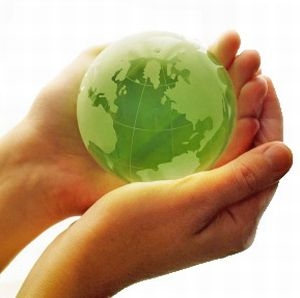 Regionális energiastratégia
Észak-Alföldi Régió energiastratégiája – 2010
Földrajzi jellemzés
Gazdasági – társadalmi jellemzés
A jelenlegi energiafelhasználás struktúrája
Potenciálok
SWOT-analízis

Átfogó stratégiai célok meghatározása
Stratégiai célkitűzések megfogalmazása
Stratégiai megvalósítás területei
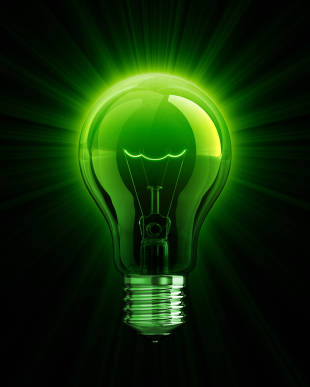 Átfogó stratégiai célok
Az energiafüggőség csökkentése
Az energiabiztonság megteremtése
Az épületek energiahatékonyságának megvalósítása
A megújuló energiaforrások részarányának növelése, ezáltal hozzájárulás a CO2 szint csökkentéséhez
Települési környezet minőség állapotának és a lakosság életminőségének javítása
Hozzájárulás a lokális gazdaság fejlesztéséhez a kistérségekben
Az energiaforrások lokális felhasználása
Stratégiai célkitűzések
2020-ra csökkenteni kell a településeken az intézmények összesített energiafogyasztását 10%-kal, azaz évi 1%-kal, a 2009-es évhez képest.
2020-ra növelni kell a megújuló energiaforrások felhasználásának arányát. A teljes energiafelhasználásban legalább 13%-ra növeljék a kistérségekben a megújuló energia arányát.
Stratégiai megvalósítás területei – Akcióterv javaslatok
Energiahatékonyság (szigetelés, energiatakarékos berendezések használata stb.)
Megújuló energiaforrások (napenergia, biomassza, geotermikus energia – hőszivattyúk)
Elérhetőségek
Székhely : 4400 Nyíregyháza, Sóstói u. 31/B., 
‘A’ épület,  III. emelet, 
344. és 349. szoba
Telefon: 42/599-400/2816-os mellék
Mobil: 30/232-0788
E-mail: info@enerea.eu
Honlap: www.enerea.eu
Köszönöm a figyelmet!
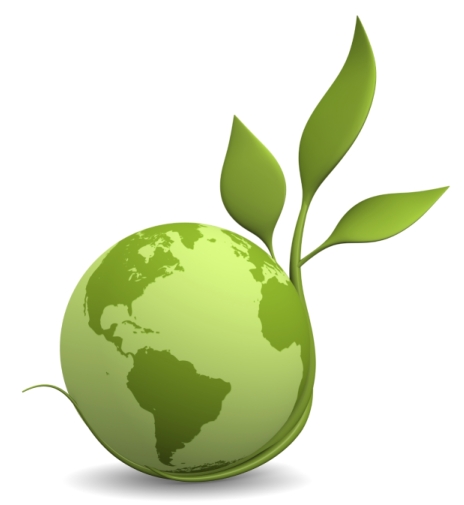